設定頁面大小
（宜蘭縣版學生資訊課程教材）Chrome OS 版本
點選「檔案」
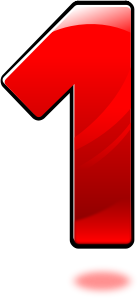 （宜蘭縣版學生資訊課程教材）Chrome OS 版本
點選「頁面設定」
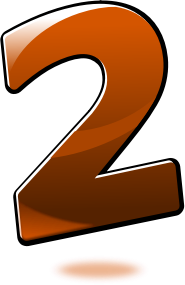 （宜蘭縣版學生資訊課程教材）Chrome OS 版本
點選「自訂」
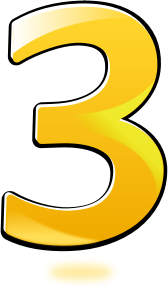 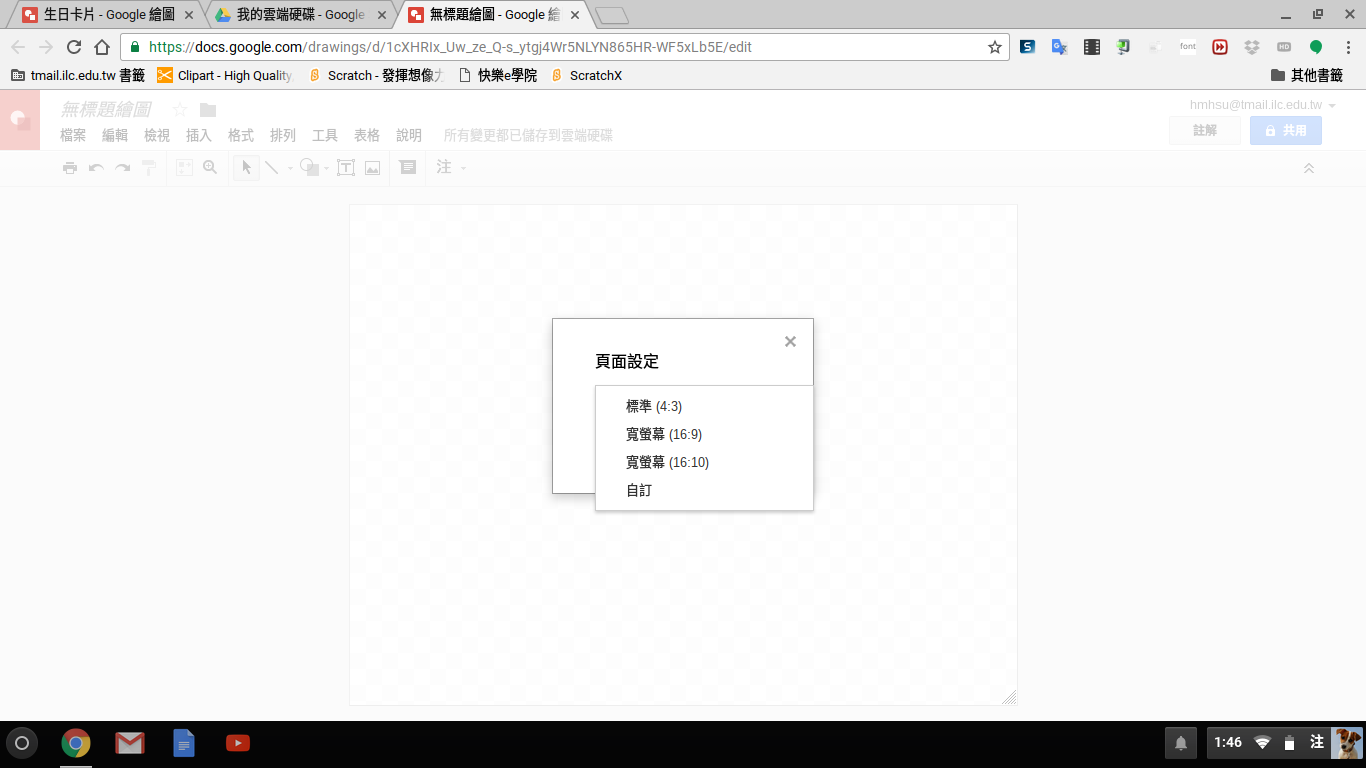 （宜蘭縣版學生資訊課程教材）Chrome OS 版本
設定頁面大小
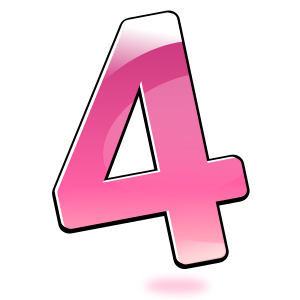 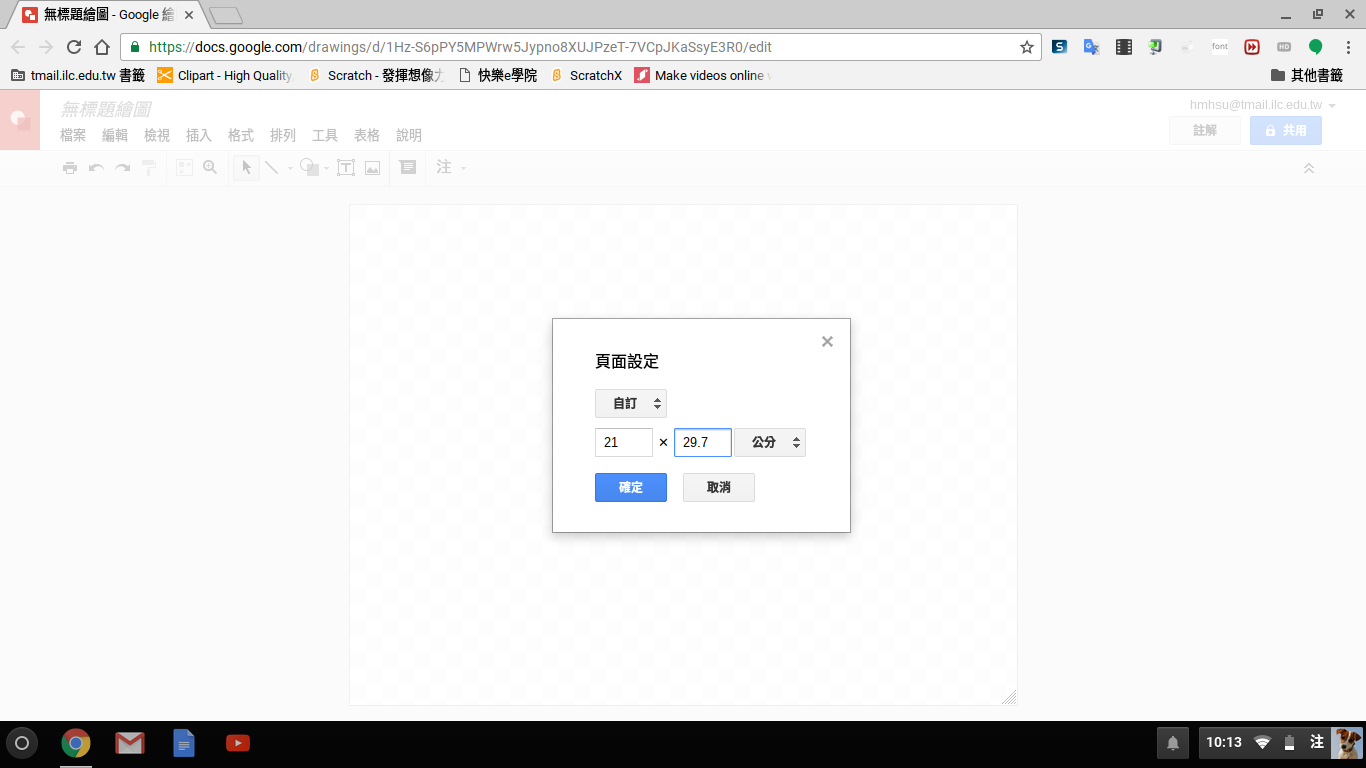 （宜蘭縣版學生資訊課程教材）Chrome OS 版本
點選「確定」
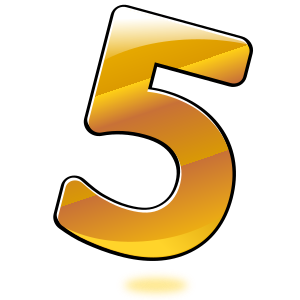 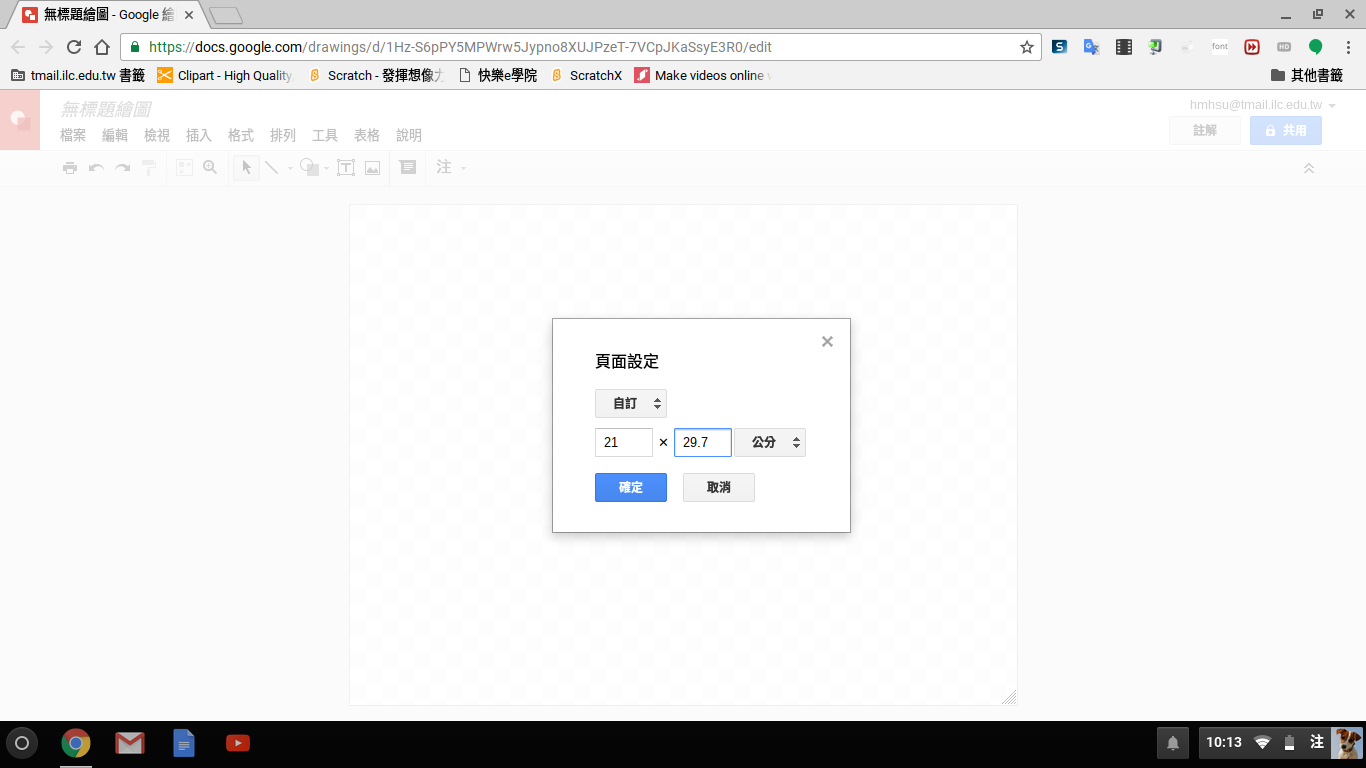 （宜蘭縣版學生資訊課程教材）Chrome OS 版本
顯示頁面大小
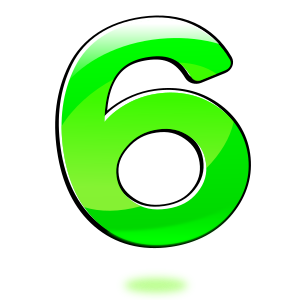 （宜蘭縣版學生資訊課程教材）Chrome OS 版本